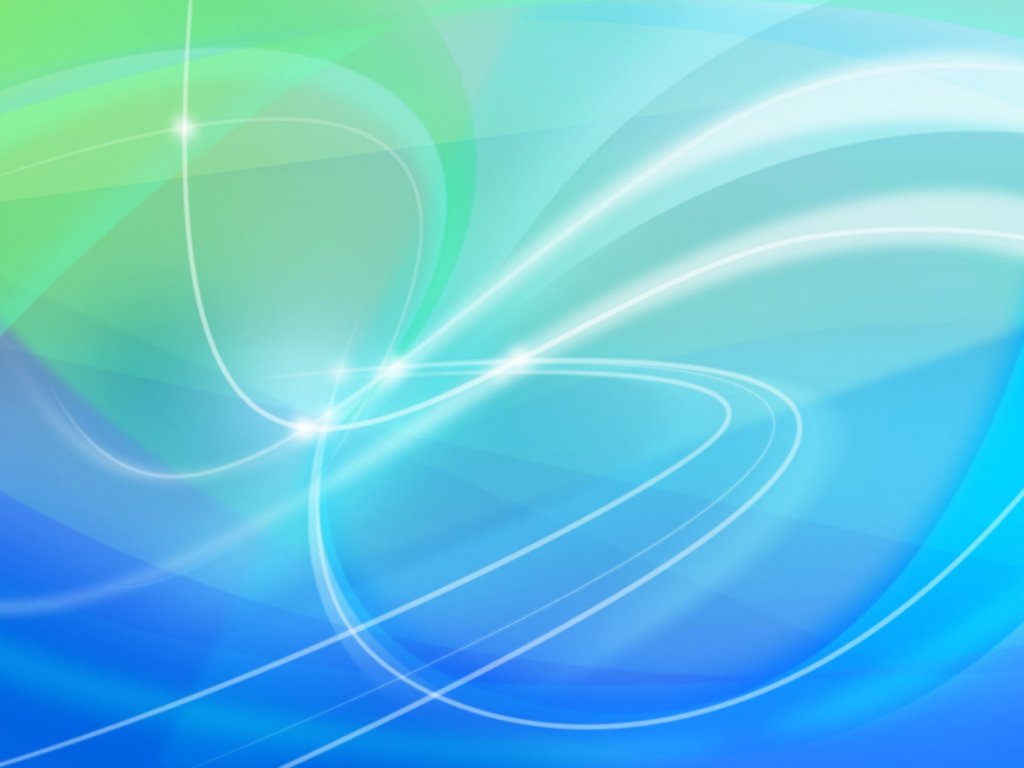 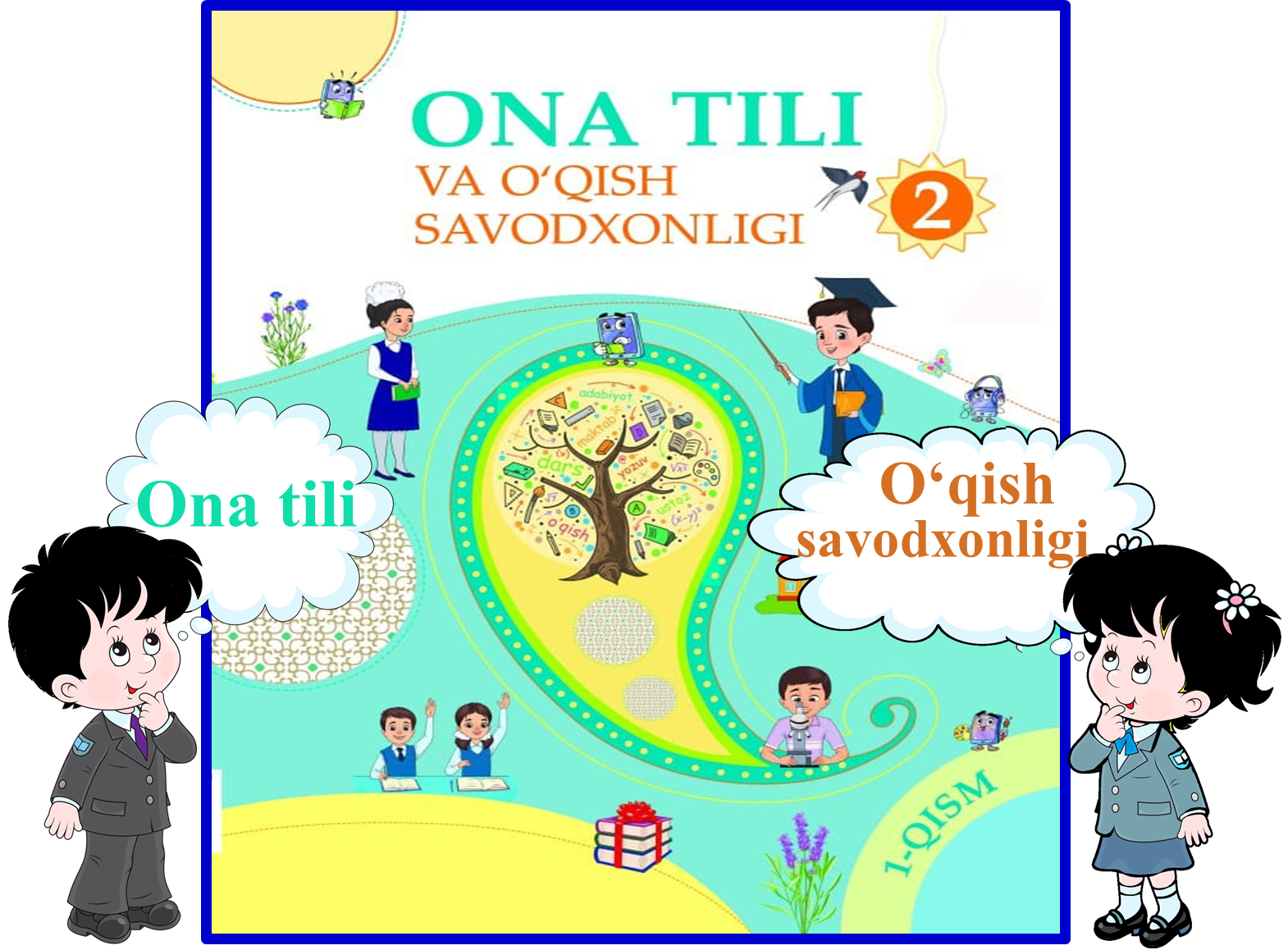 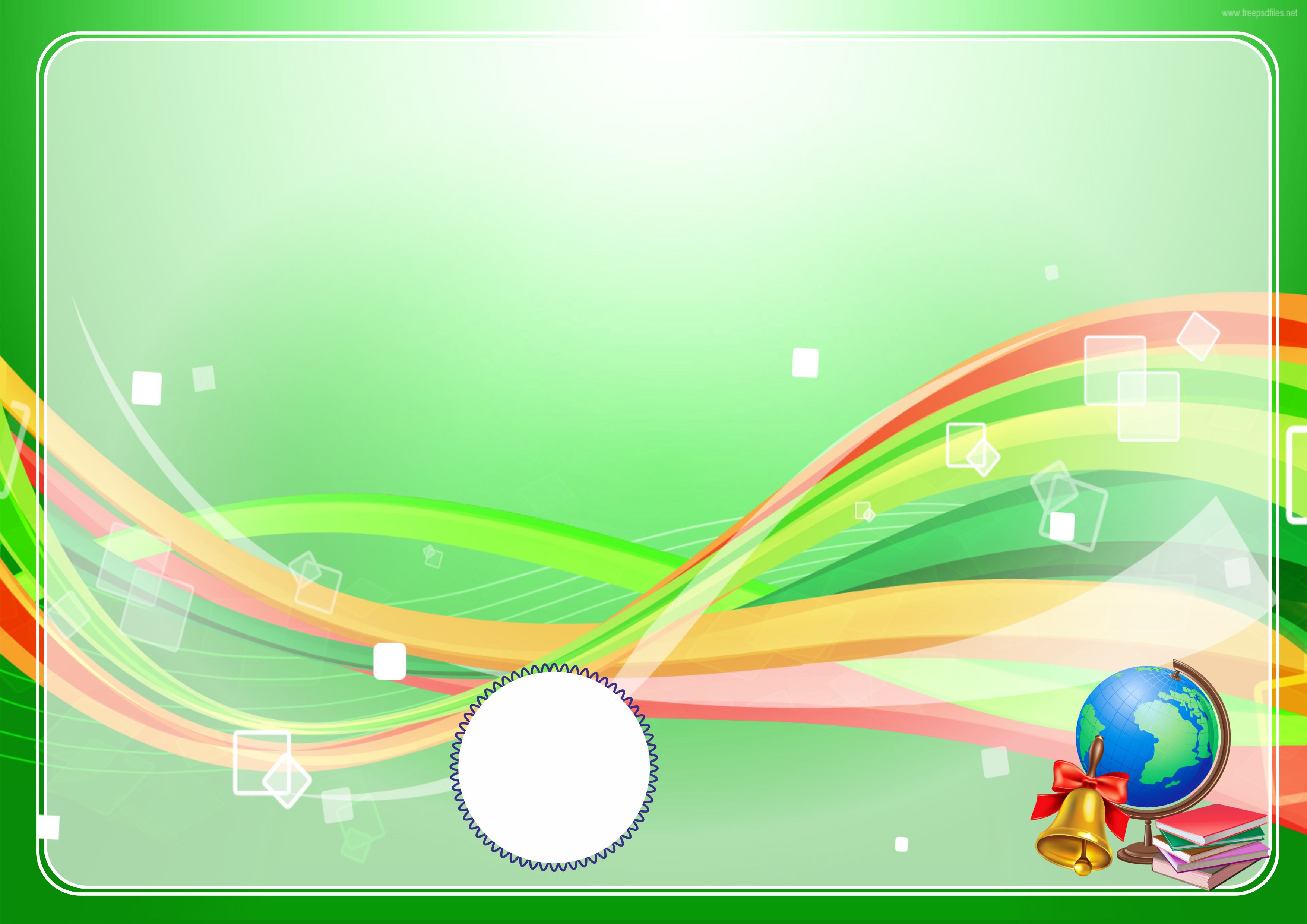 Mavzu: Vatanparvarlik nima?
Chumolining jasorati
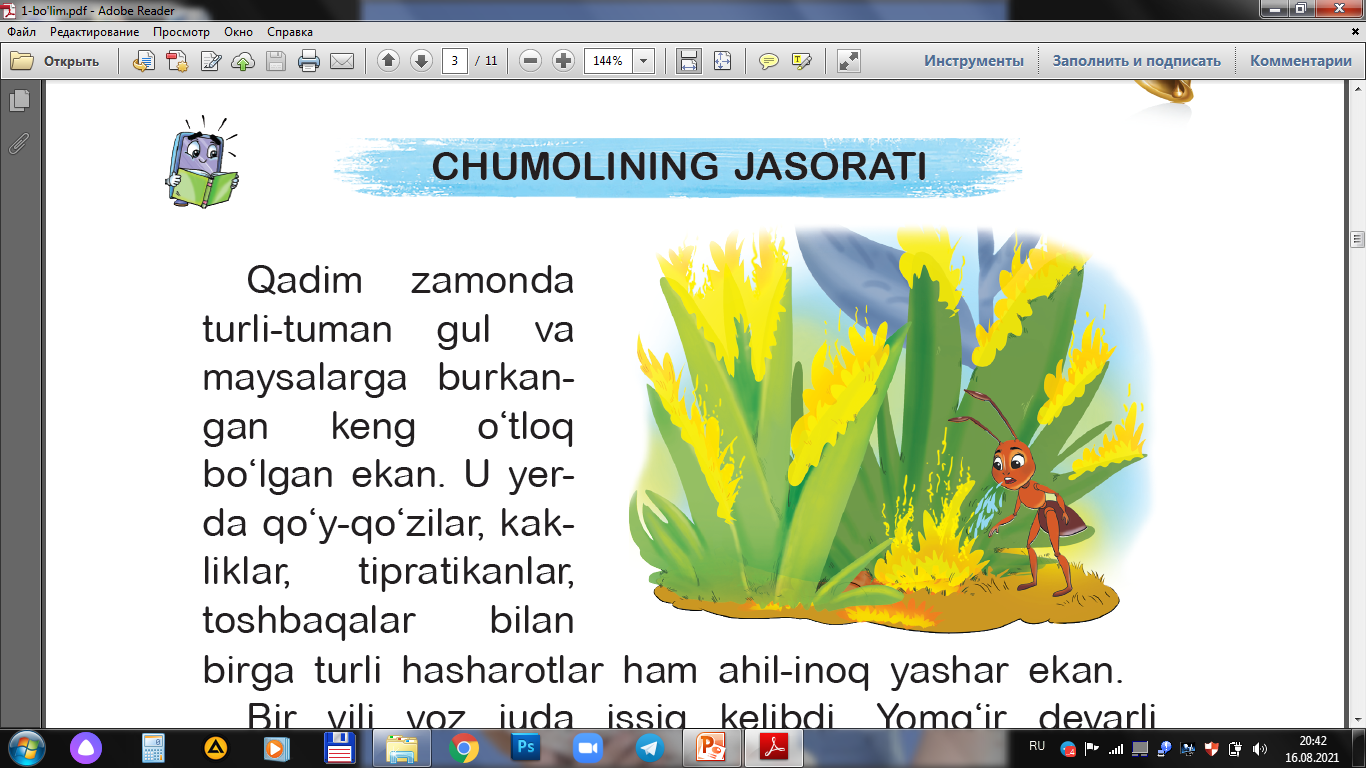 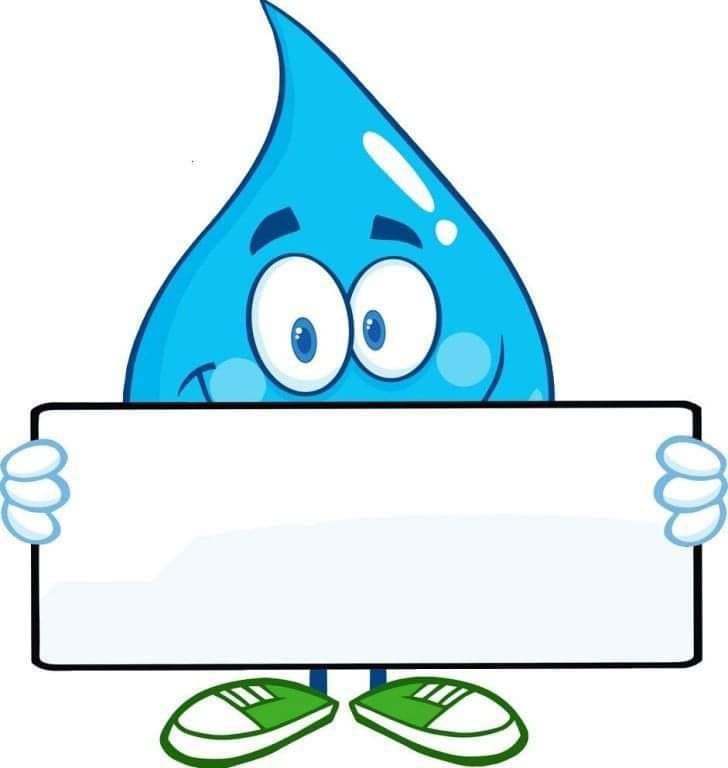 4-dars
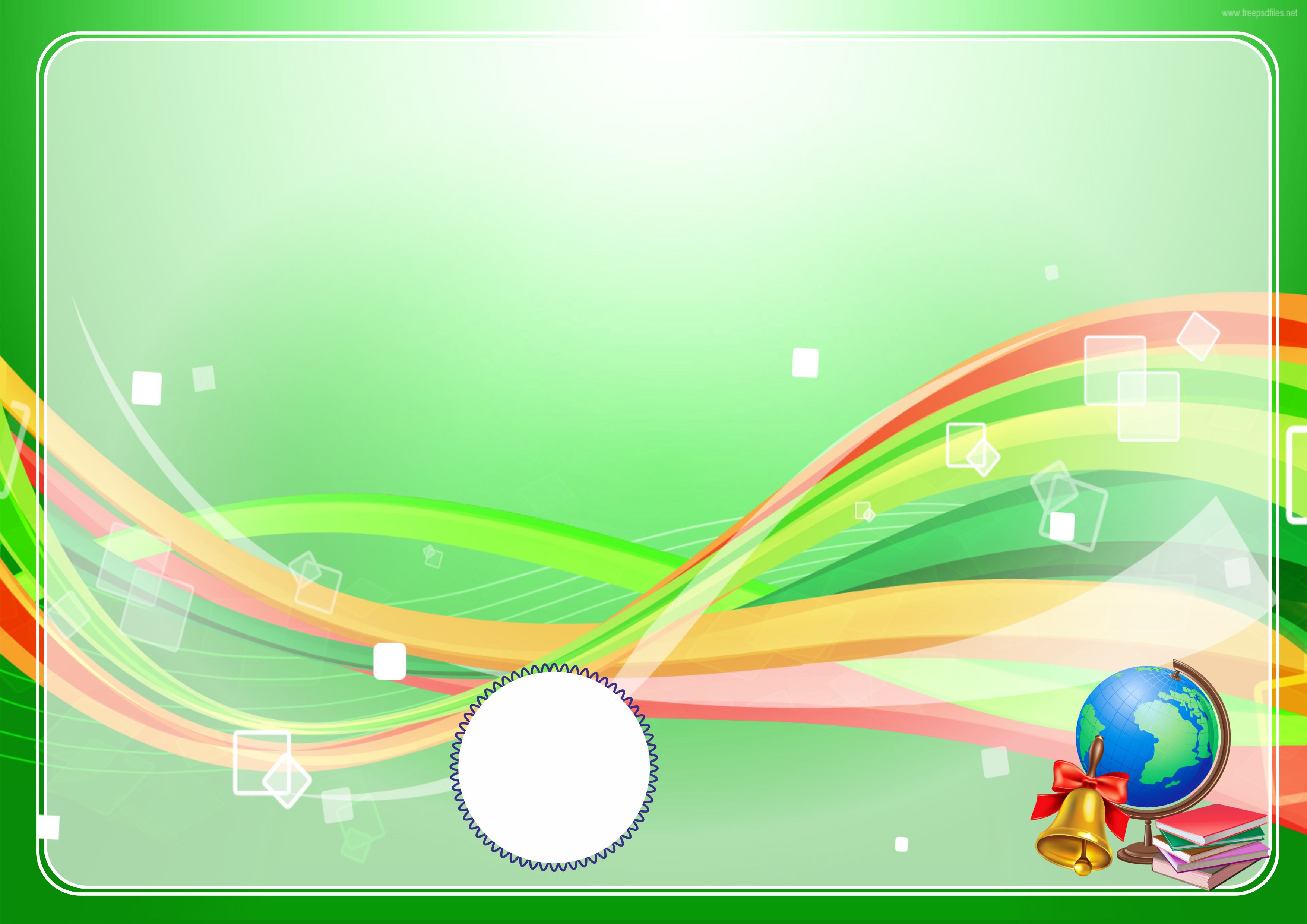 Berilgan so‘zlarni ma’nosi bilan moslab o‘qing.
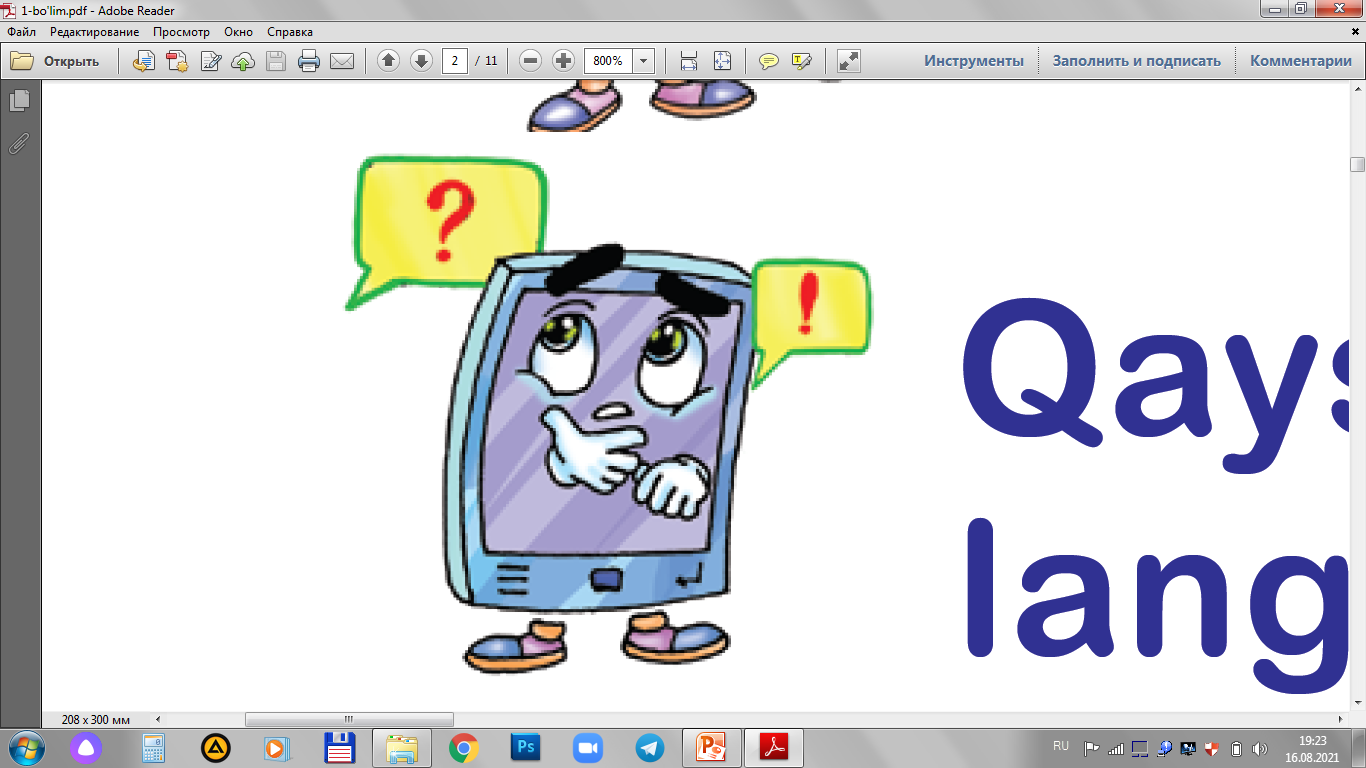 juda issiq
tumtaraqay
juda kichik bo‘lak
jazirama
har tomonga tartibsiz qochish
qovjiramoq
suvsizlikdan so‘lib, quruqshab qolish
zarra
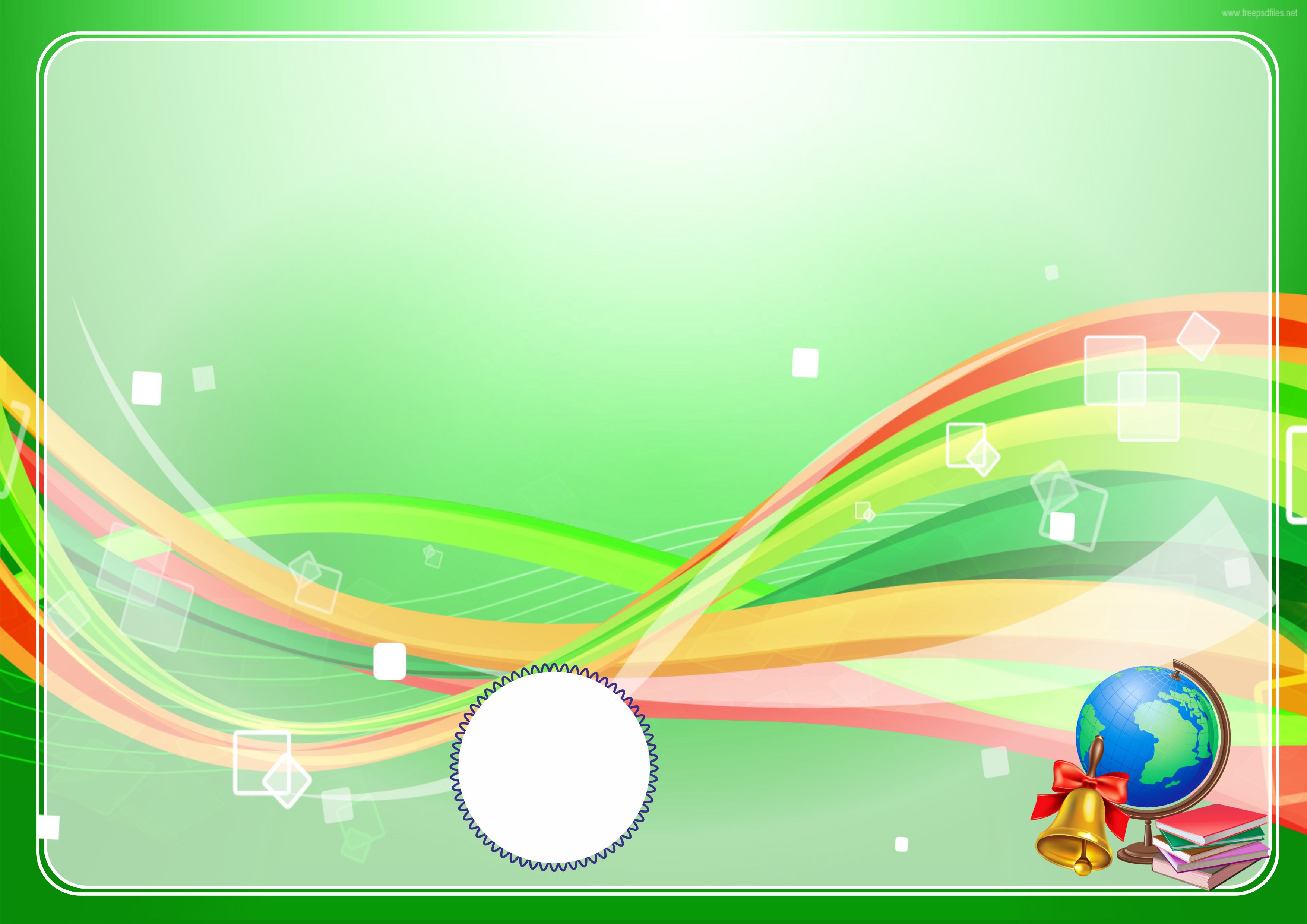 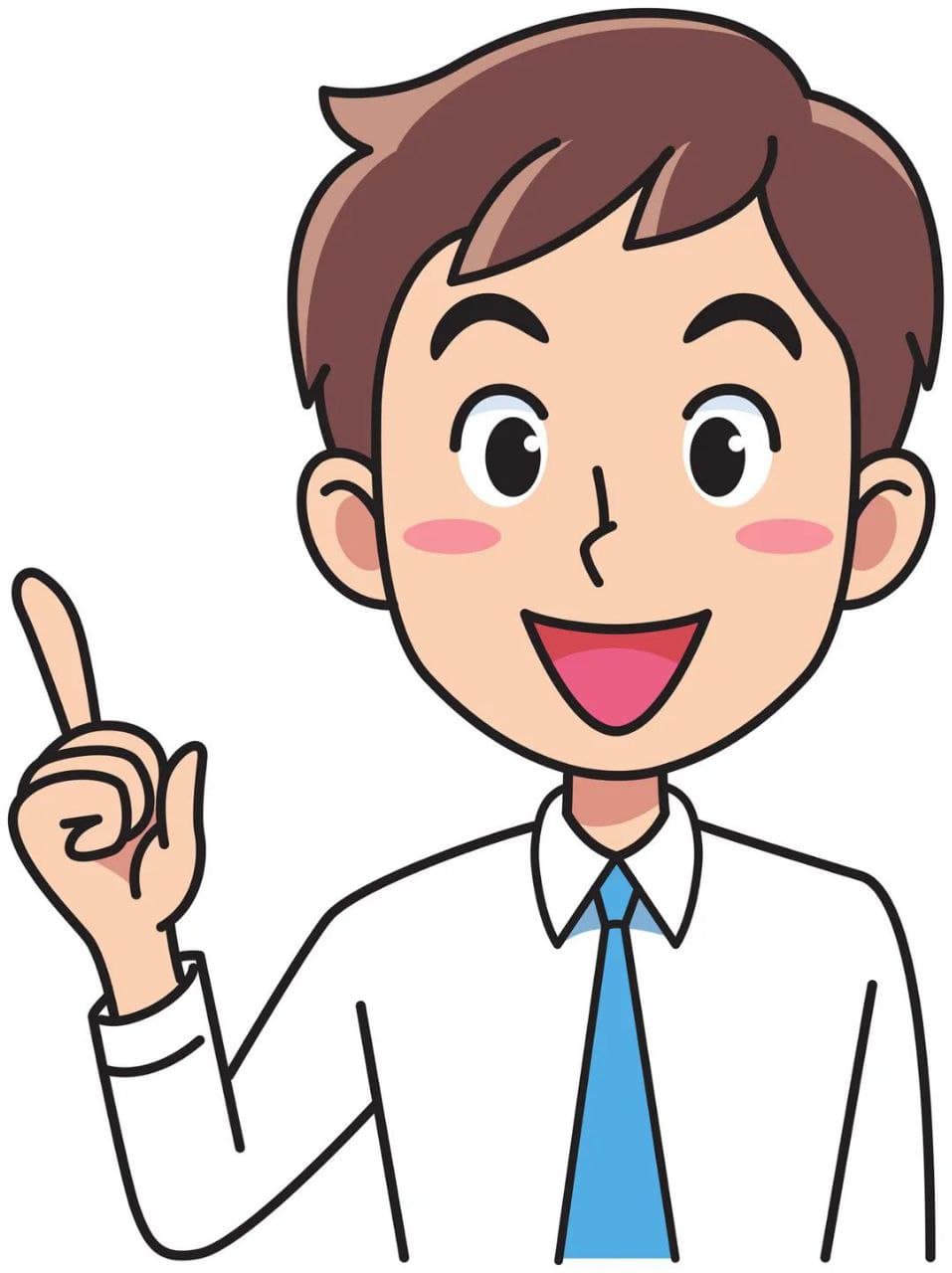 “Bir yoqadan bosh
 chiqarib” 
iborasini izohlang.
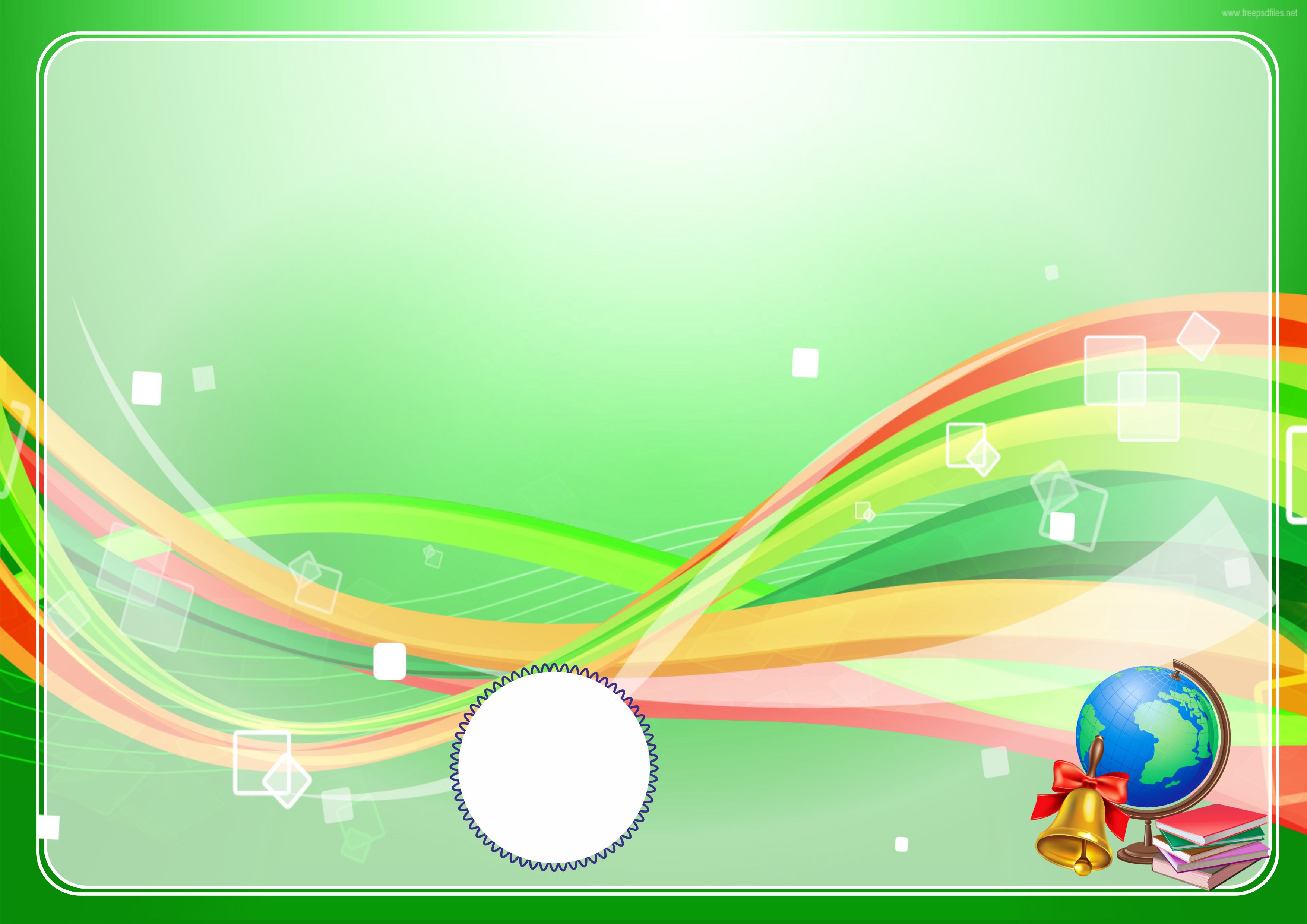 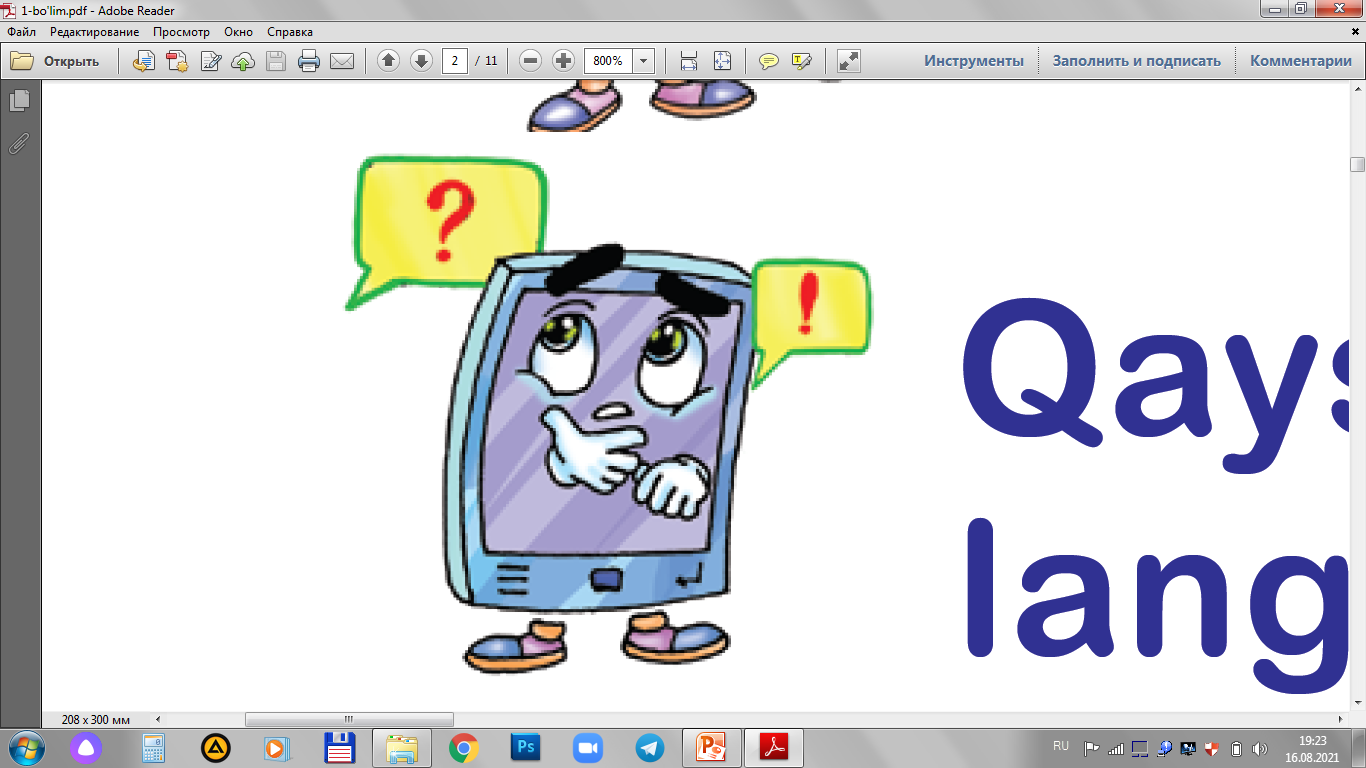 Nima deb o‘ylaysiz, muallif ushbu hikoyani nima maqsadda yaratgan?
o‘rmonga o‘t ketganida qanday o‘chirish mumkinligini tushuntirish uchun.
A
chumolining mehnatkash jonzot ekanini aytish uchun.
B
o‘tloqdagi jonzotlarning o‘zaro ahil ekanligini ko‘rsatish uchun.
D
yurtga balo kelganida, unga qarshi bir yoqadan bosh chiqarib harakat qilish kerakligini tushuntirish uchun.
E
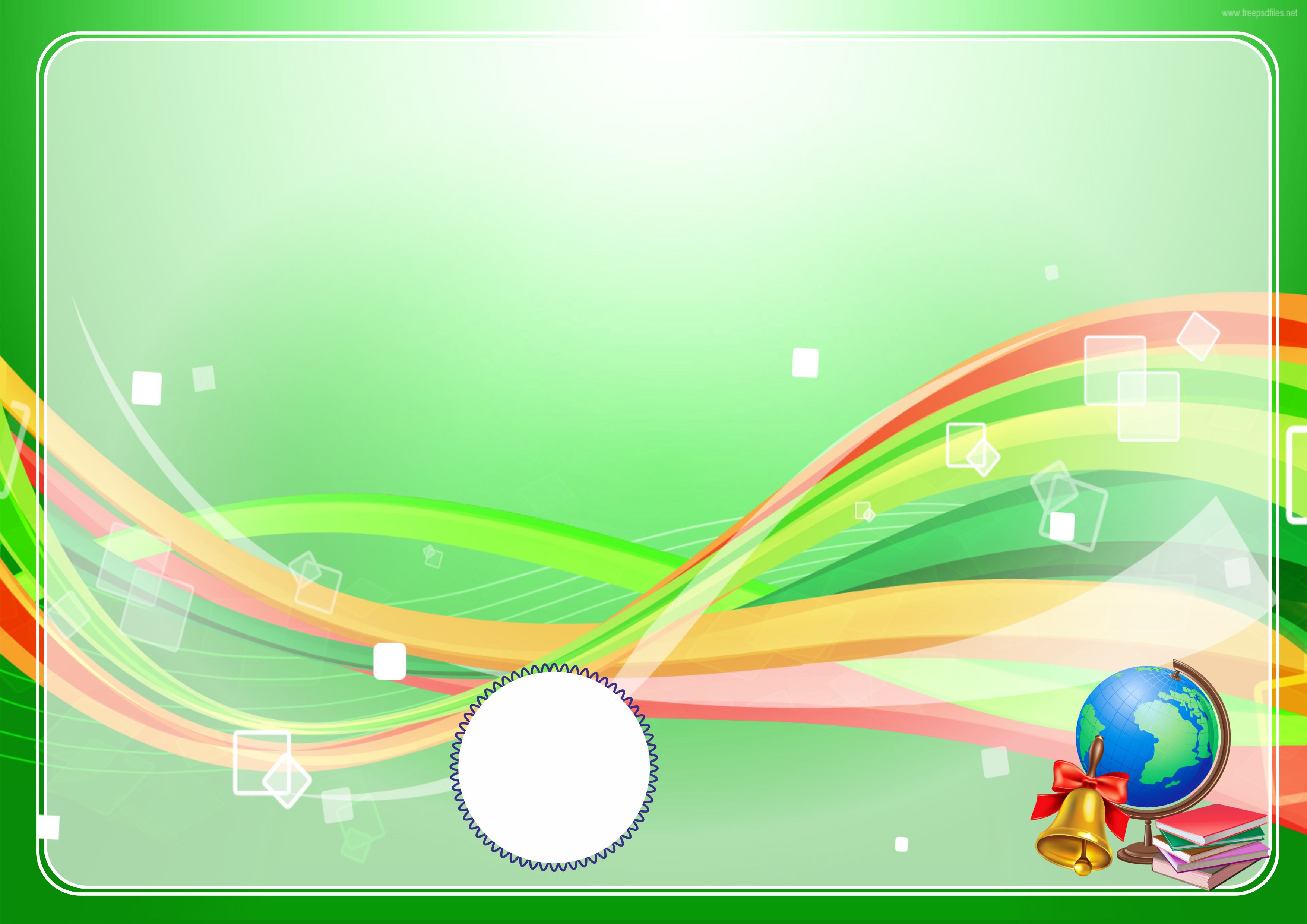 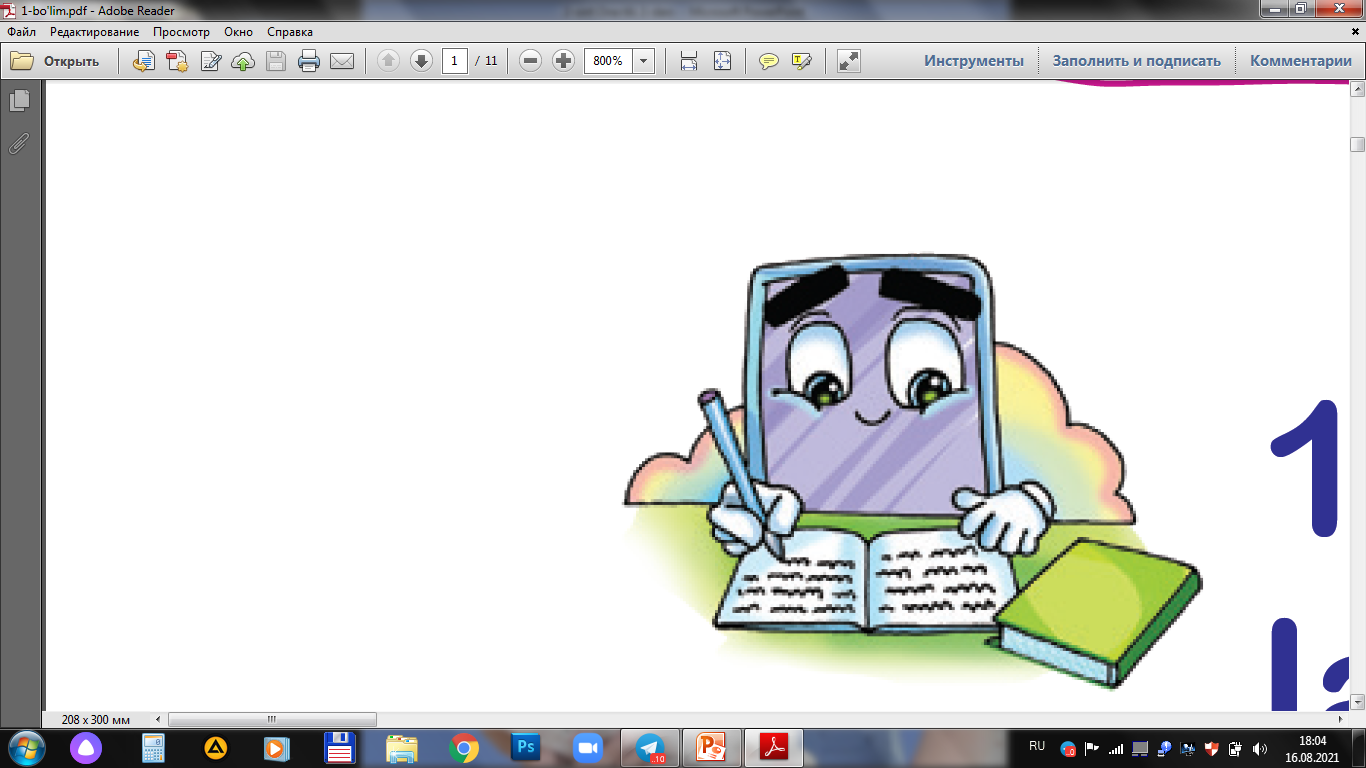 Berilgan maqollarning qaysilari “Chumolining jasorati” hikoyasi g‘oyasiga mos? Tanlovingizni izohlang.
Vatanga falokat – o‘zingga halokat.
O‘zga yurtda shoh bo‘lguncha
O‘z yurtingda gado bo‘l.
Suvni bersang elga,
Yosharasan ming yilga.
Kuch 
birlikda.
Harakatda 
barakat.
Bulbulga bog‘ yaxshi,
Kaklikka – tog‘.
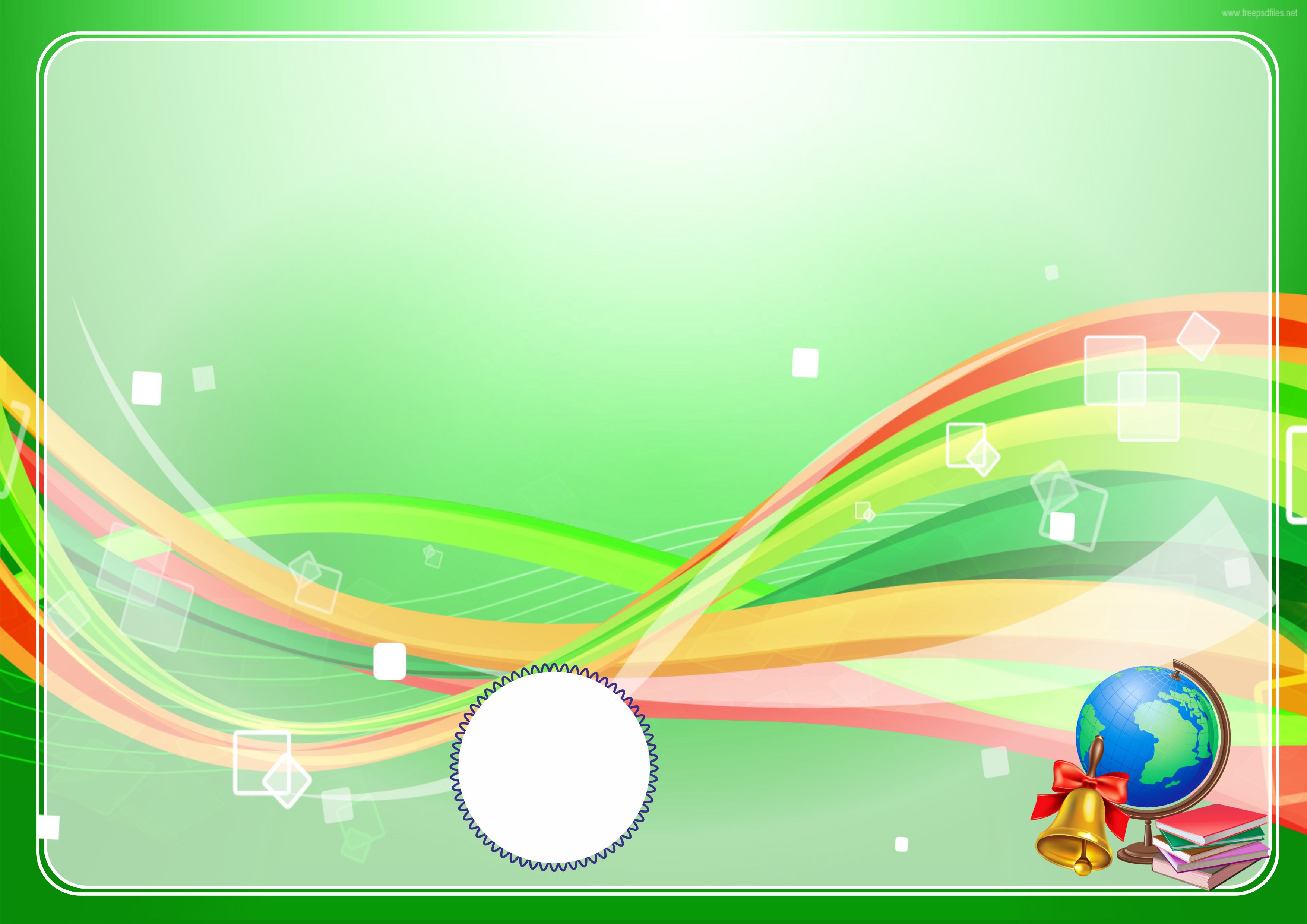 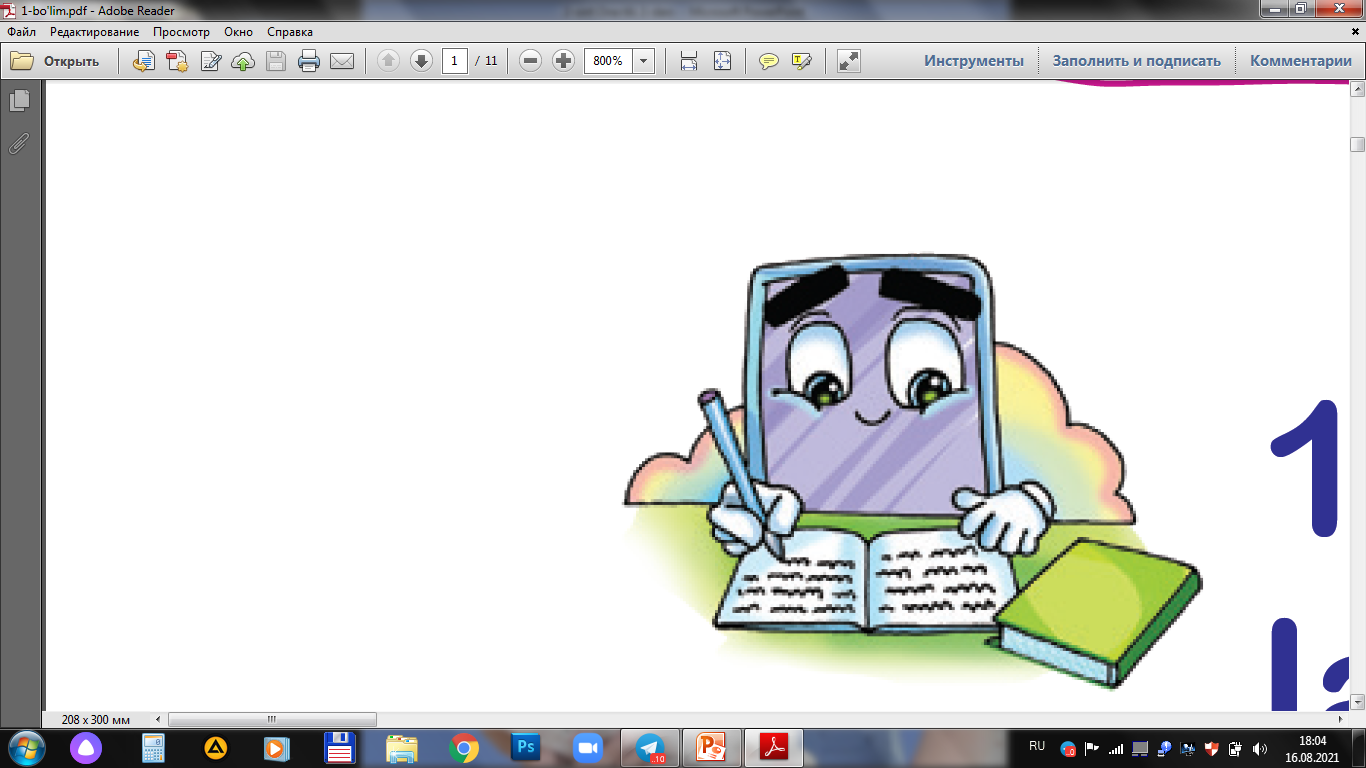 Matn yuzasidan berilgan topshiriqlarni bajaring.
1-topshiriq. Ushbu matn uchun qanday sarlavha mos keladi deb o‘ylaysiz,  tanlagan sarlavhangizni yozing.
?
2-topshiriq. Berilgan matn quyidagi qismlardan iborat, ular qay tartibda joylashishi lozim? Raqamlar bilan ketma-ketligini belgilang.
Harakatda barakat.
O‘rmonga o‘t ketishi.
Yaylov – mening vatanim.
Mustaqil bajaring.
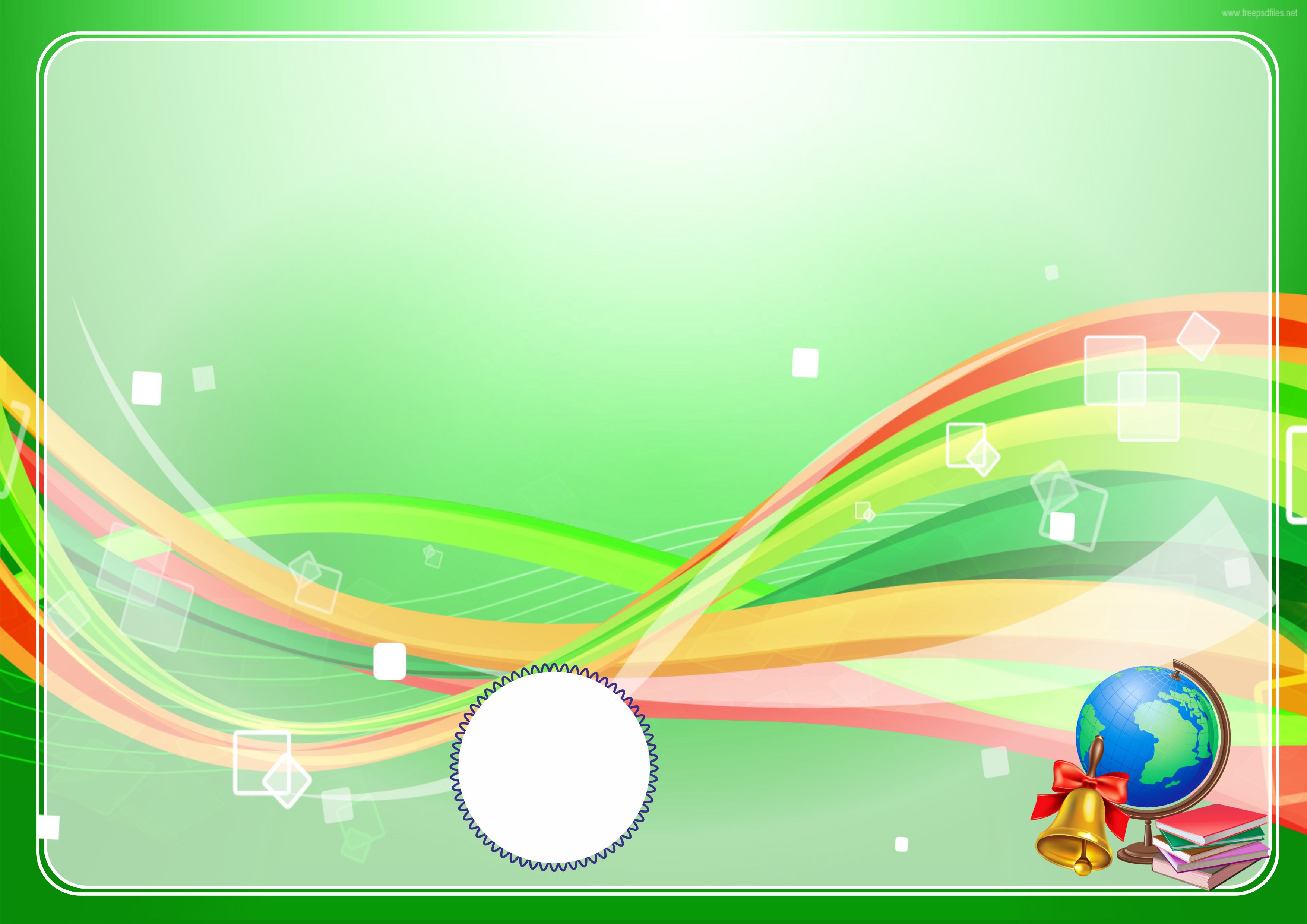 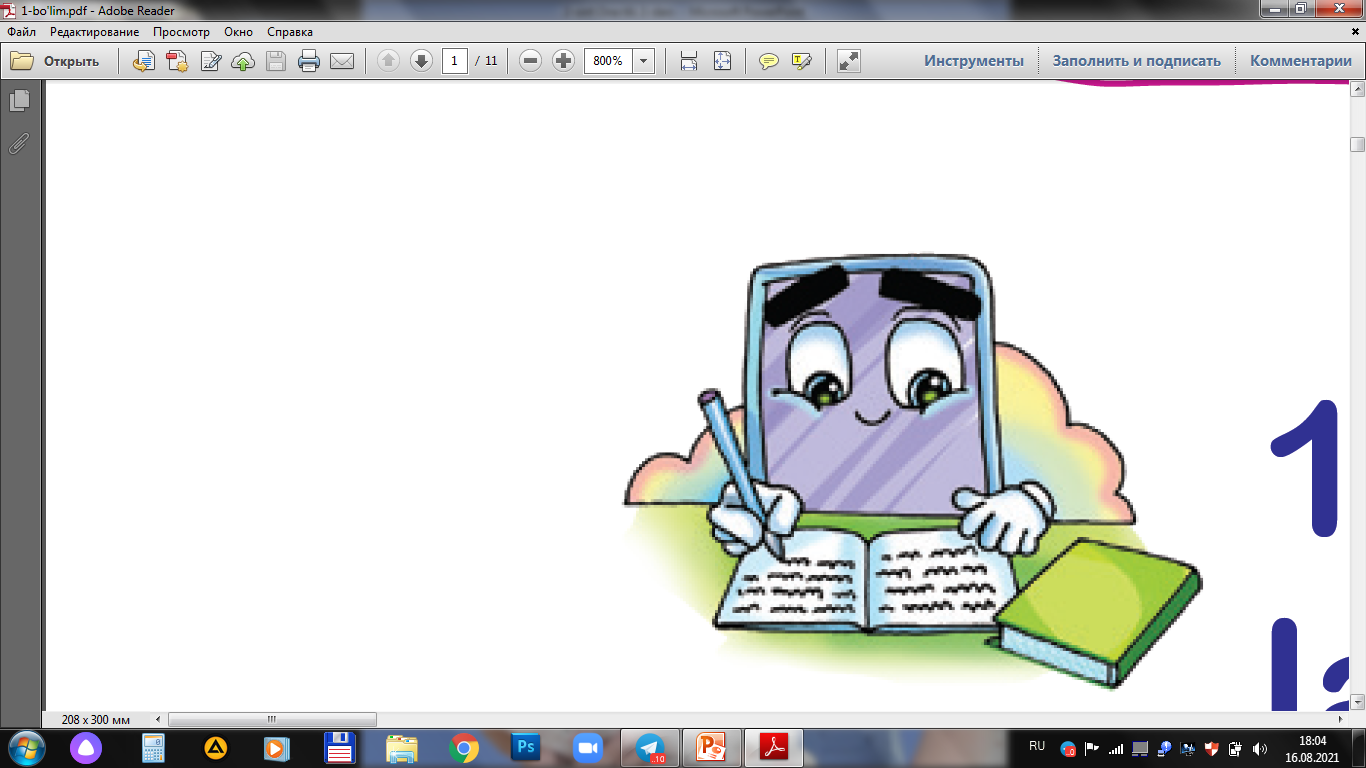 Matn yuzasidan berilgan topshiriqlarni bajaring.
3-topshiriq. Matn tarkibidan jonzotlarning nomlarini alohida ajratib yozing.
?
?
?
?
?
4-topshiriq. Matnning xulosa qismi berilgan gapni aniqlang va uni ko‘chirib yozing.
?
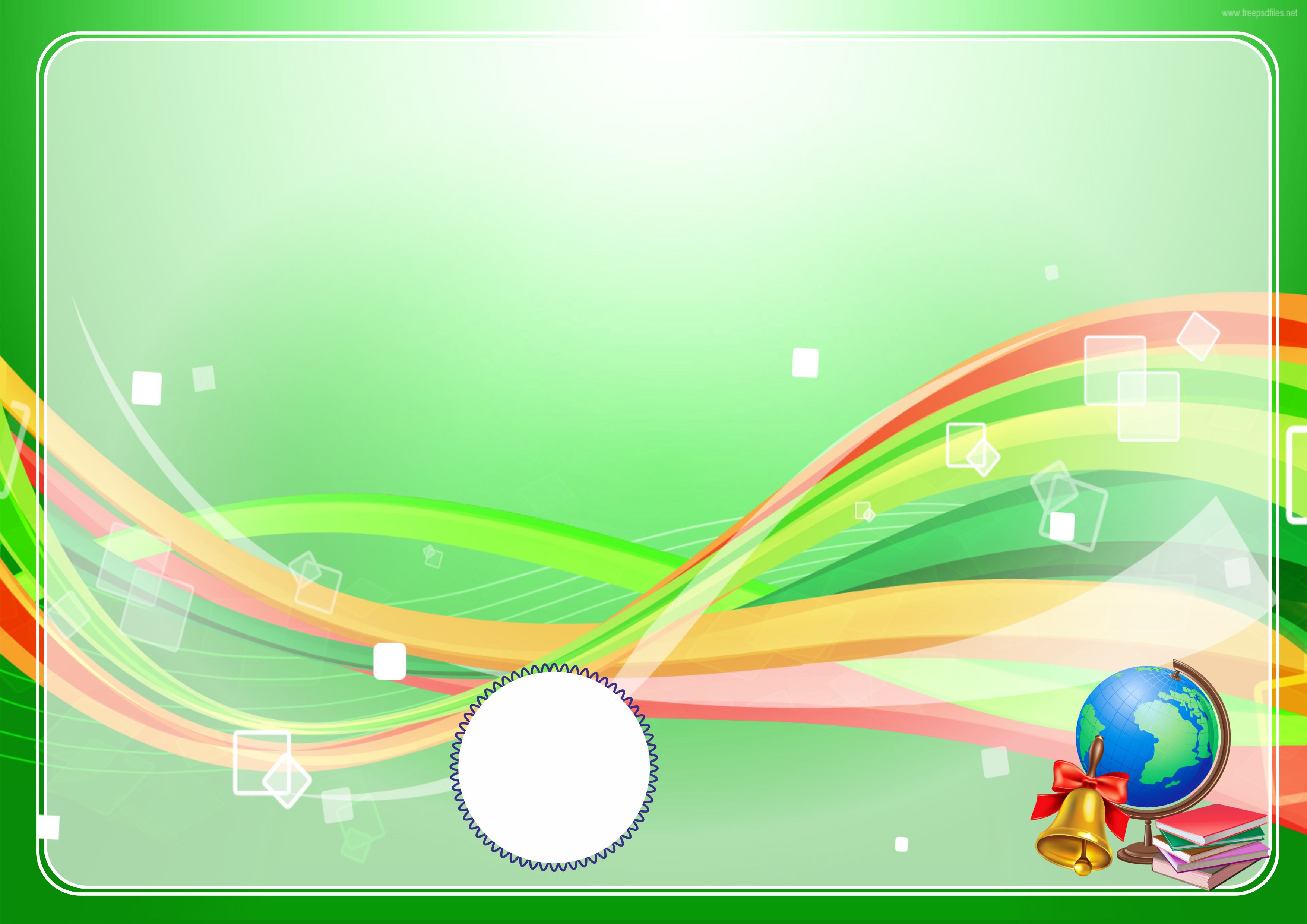 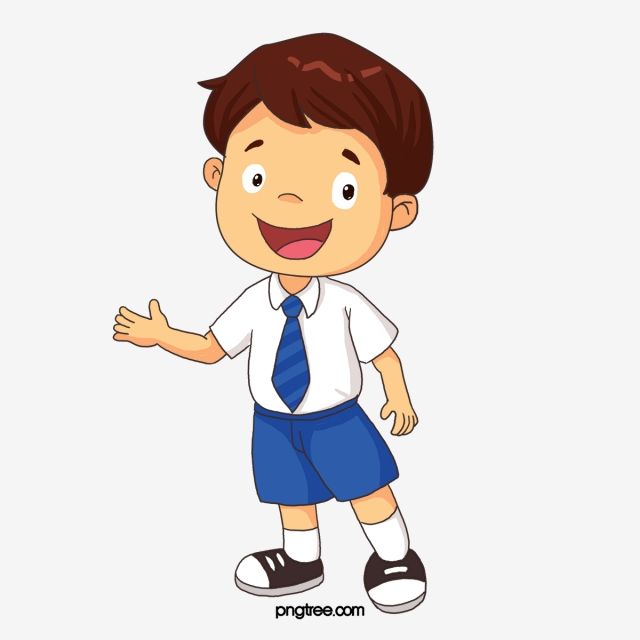 “Chumolining jasorati” 
hikoyasi yuzasidan  oila a’zolaringiz bilan
 suhbatlashing.
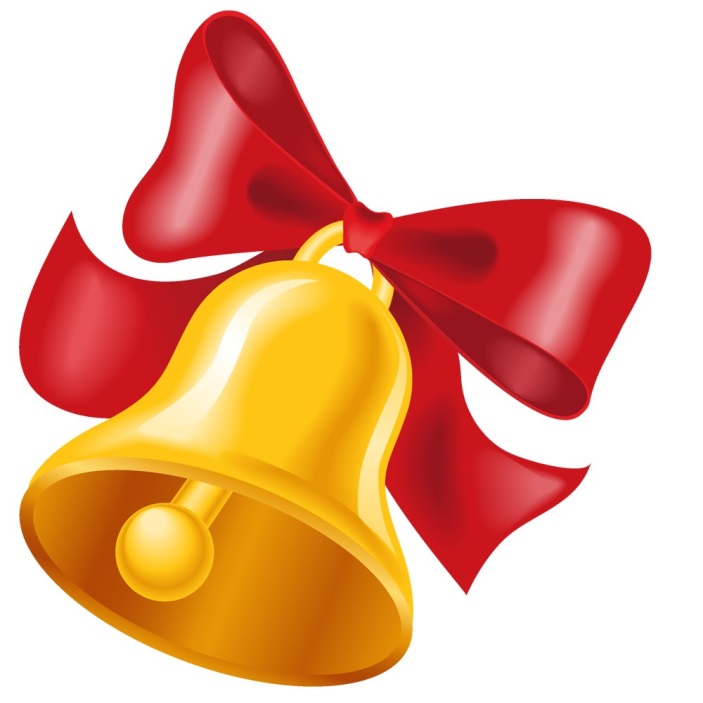